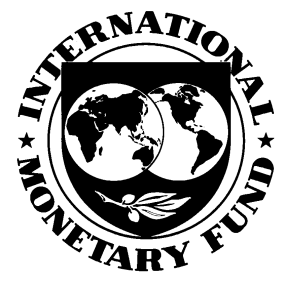 Monitoring the insurance sector:selected international examples

OECD-ASSAL Regional Expert Seminar
Montevideo, 26-27 September 2013
Timo Broszeit
Monetary & Capital Markets Department
International Monetary Fund
Agenda
Introduction

EU: EIOPA Risk Dashboard

Denmark: Traffic Light System

Australia: Improvements to life insurance statistics

Conclusions
Introduction
ICP 24 Macroprudential Surveillance and Insurance Supervision: 

“The supervisor identifies, monitors and analyses market and financial developments and other environmental factors that may impact insurers and insurance markets and uses this information in the supervision of individual insurers. Such tasks should, where appropriate, utilise information from, and insights gained by, other national authorities.”
Introduction
Introduction
Challenges for insurance supervisors:
Getting the right data
Getting timely data
Analyzing data efficiently
Being transparent

Some international examples:
EU: How to create a risk dashboard (without mandatory reporting)
Denmark: How to integrate stress test results in supervision
Australia: How to improve transparency
Agenda
Introduction

EU: EIOPA Risk Dashboard

Denmark: Traffic Light System

Australia: Improvements to life insurance statistics

Conclusions
EU: EIOPA Risk Dashboard
Requirement according to EIOPA Regulation (No. 1094/2010):
“The Authority shall, in collaboration with the ESRB, […] develop a common approach to the identification and measurement of systemic importance, including quantitative and qualitative indicators as appropriate” (Art. 22.2)
… and ESRB Regulation (No. 1092/2010): 
“in collaboration with the ESA, developing a common set of quantitative and qualitative indicators (risk dashboard) to identify and measure systemic risk” (Art. 3.2.g)

Goal: Structured presentation of risks according to pre-defined risk categories
Problem: In 2011, EIOPA did not collect timely and relevant data for the European insurance sector
EU: EIOPA Risk Dashboard
Implementation of quarterly fast-track reporting by 30 large insurance groups
Market coverage >50% of assets
Reporting deadline: 8 weeks after end of quarter
Best effort principle
Worldwide consolidated
About 150 data items:
Breakdown of premiums (lines of business)
Claims, administrative costs
Profitability
Breakdown of investments
Other (lapse rates, guaranteed interest rates, liabilities duration…)
Proxy solution until implementation of Solvency II reporting!
EU: EIOPA Risk Dashboard
Some 40 indicators in seven risk categories:
Business indicators (e.g. combined ratio, premium growth…)
Exposures in combination with risk metrics (e.g. implied volatility, price/book value ratio, rental yield, credit spreads)
Importance of dispersion: include median and 10th/90th percentile of distribution across reporting groups
=> Mechanistic score for each indicator,  aggregation within each risk category

Expert judgment to incorporate additional information and most recent developments
EU: EIOPA Risk Dashboard
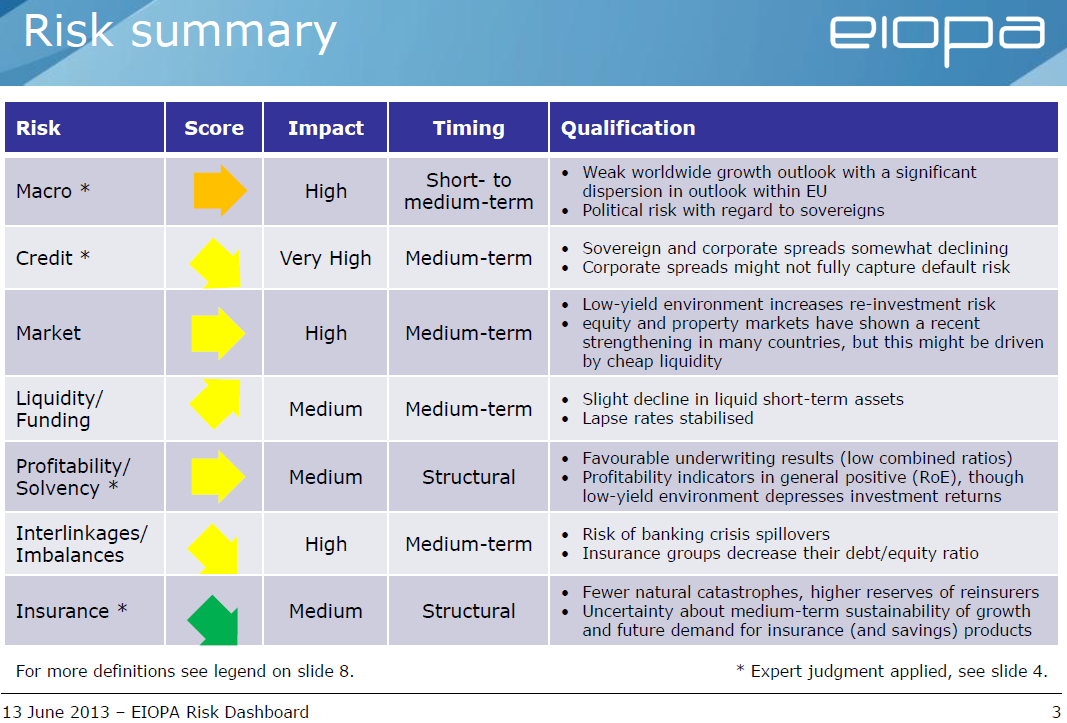 EU: EIOPA Risk Dashboard
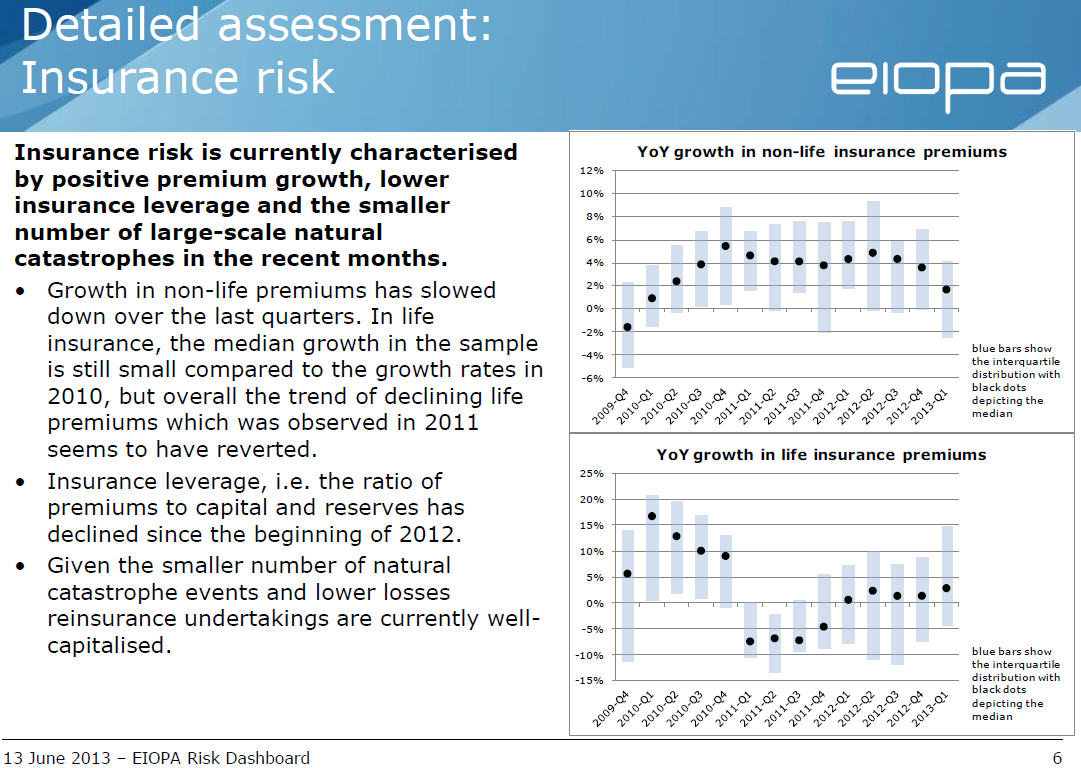 EU: EIOPA Risk Dashboard
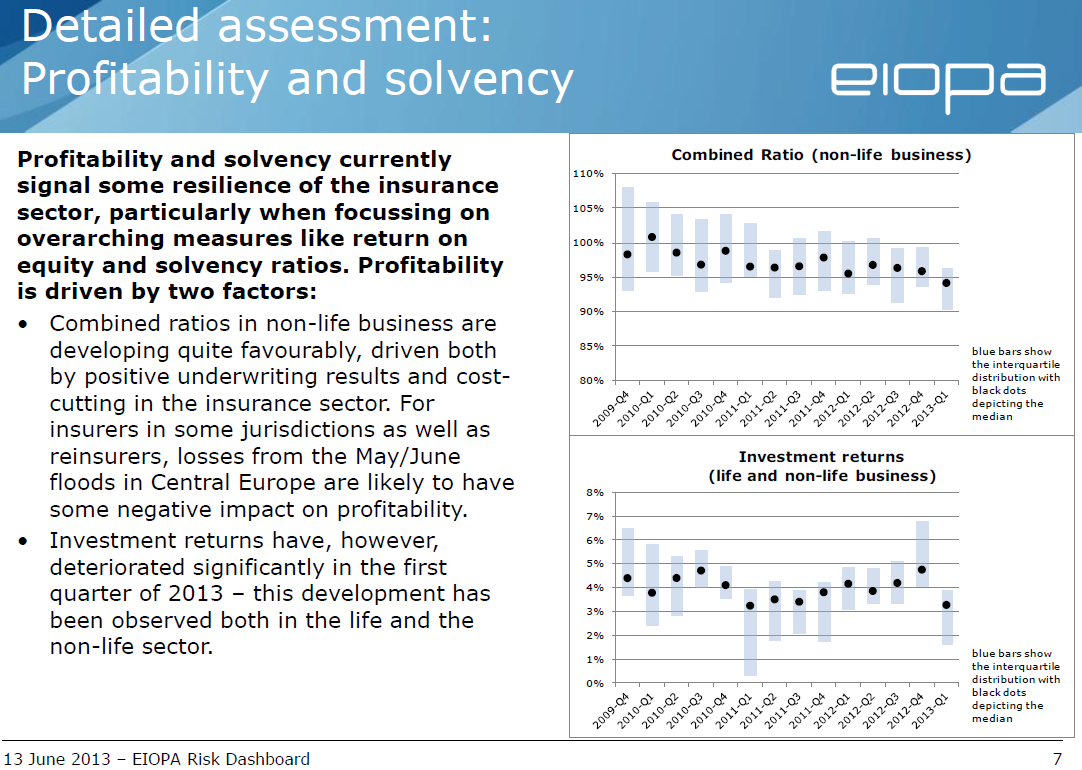 Agenda
Introduction

EU: EIOPA Risk Dashboard

Denmark: Traffic Light System

Australia: Improvements to life insurance statistics

Conclusions
Denmark: Traffic Light System
Introduced in 2001 for life insurers and pension funds
Two half-yearly stress test scenarios which are directly linked to supervisory measures (risk-based supervision)
Insurer fails a mild stress test, incl.
-12% equity prices, -8% property prices, +/-59.5 bp zero coupon rates
Insurer fails a severe stress test, incl.
-30% equity prices, -12% property prices, +/-85 bp zero coupon rates
Insurer does not fail either of the stress tests
Denmark: Traffic Light System
Consequences of failing the stress tests:
Yellow level: Company has to report quarterly to supervisor, provides a plan how capital and risk position evolve over next quarter
Red level: Company has to report monthly to supervisor, not allowed to increase overall risk exposure

In October 2008, yellow light has been suspended
Agenda
Introduction

EU: EIOPA Risk Dashboard

Denmark: Traffic Light System

Australia: Improvements to life insurance statistics

Conclusions
Australia: Improvements to life insurance statistics
IMF observed that Australia’s disclosure requirements fell short of international standards (ICP 20), especially capital adequacy and source of earnings
APRA consultation paper (February 2013) proposed:
Treat all life insurance reporting data as non-confidential
Expand life insurance statistics on a company-by-company basis
Implement database format for life insurance statistics
Database to be released on 12 November 2013
Australia: Improvements to life insurance statistics
List of reporting standards to be treated as non-confidential:
Prescribed capital amount
Determination of capital
Related party exposure
Asset risk charge
Derivatives activity
Off-balance sheet business
Insurance risk charge
Asset concentration risk charge
Operational risk charge
Capital adequacy supplementary information
Statement of financial position
Income statement
Summary of revenue & expenses
Retained profits
Statement of policy liabilities
Assets backing policy liabilities
Sources of profit
Agenda
Introduction

EU: EIOPA Risk Dashboard

Denmark: Traffic Light System

Australia: Improvements to life insurance statistics

Conclusions
Conclusions
Forward-looking assessment of the insurance sector important – stress tests and sensitivity analyses are key
Analytical objective determines the specific use of tools as well as the scope and frequency of reporting
Coordination between home and host authorities helpful, especially in case of ad hoc reporting
Transparency and disclosure appreciated (though some circumstances might require confidentiality)
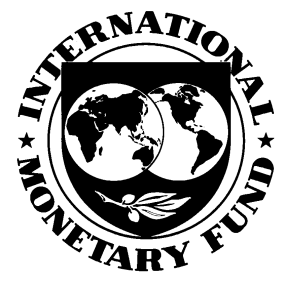 Questions?
TBroszeit@imf.org